4.　研究データの保存
大切な研究データを長期的に保存できるように、適切なデータの保存方法を知りましょう。

本章では、以下について学びます。

4.1 適切な保存の重要性
4.2 保存に関する所属機関のポリシー
4.3 保存場所
4.4 バックアップ
4.5 バージョン管理
4.6 フォーマット
4.7 セキュリティ対策
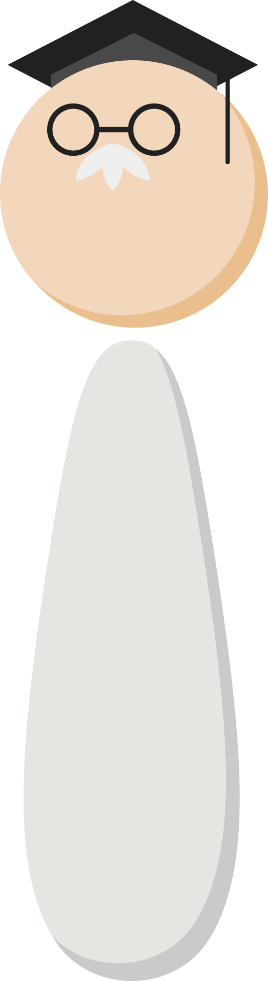 1
[Speaker Notes: 第4章 研究データの保存

大切な研究データを長期的に保存できるように、適切なデータの保存方法を知りましょう。

本章では、
適切な保存の重要性
保存に関する所属機関のポリシー
保存場所
バックアップ
バージョン管理
フォーマット
セキュリティ対策
について学びます。]
4.1 適切な保存の重要性
適切な保存の重要性
現在、研究データの多くはデジタルファイル。
人的ミスや機械的故障などにより大切な研究データを失うリスクあり。
ファイルの意図しない削除・上書き
ハードウェアの故障による破損
モバイルPCや保存メディアの紛失
研究データを失うことは研究の進展に大きく影響します。
トラブルを避けるため、研究データを適切に保存することが大事です。
2
「RDMトレーニングツール」3章_3
[Speaker Notes: 現在では、多くの場合で、研究データをデジタルデータとして管理していますが、意図せずファイルを削除したり、保存した媒体が故障したり紛失することで、大切な研究データを失うことがあります。
研究を進めるうえで欠くことのできない情報源となる研究データを失うことは、研究の進展で大きく影響します。
トラブルを避けるため、研究データを適切に保存することが大事です。]
4.2 保存に関する所属機関のポリシー
所属機関のポリシー
研究データの保存や管理に関するポリシーを定める研究機関が増えています。研究を始める前に、自身が所属する研究機関のポリシーを確認しましょう。
例：京都大学
『京都大学における公正な研究活動の推進等に関する規程』 第７条
「教職員等は、適正な保存方法により、一定期間研究データを保存し、必要に応じて当該研究データを開示しなければならない。」
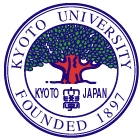 http://www.kyoto-u.ac.jp/uni_int/kitei/reiki_honbun/w002RG00001165.html
3
「研究者のための研究データマネジメント」研究中_研究データの保存_3
[Speaker Notes: 研究データの保存や管理に関するポリシーを定め、所属する研究者に遵守を求める大学や研究所が増えています。研究を始める前に、自身が所属する研究機関のポリシーを確認しましょう。

例えば京都大学の場合、『京都大学における公正な研究活動の推進等に関する規程』において、「教職員等は、適正な保存方法により、一定期間研究データを保存し、必要に応じて当該研究データを開示しなければならない」と定めています。]
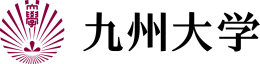 4.2 保存に関する所属機関のポリシー
九州大学の研究データポリシー・ガイドライン
九州大学では、研究データの管理、公開、保存等に関して以下を定めています。
重要なポリシーですから、事前に確認しておきましょう。
九州大学研究データ管理・公開ポリシー，同解説（令和5年3月16日 教育研究評議会 決定）より善き知の探究と創造・展開の拠点として人類と社会に貢献することを使命とする九州大学において、新たな知の源泉となる研究データを効率的に管理し、その利活用を促進することで新たな知の創出を目指すという理念の下、研究データの管理及び公開の原則を定める
ポリシー https://rds.dx.kyushu-u.ac.jp/wp-content/uploads/2023/04/KU_DataPolicy.pdf
解説 https://rds.dx.kyushu-u.ac.jp/wp-content/uploads/2023/04/KU_DataPolicy_commentary.pdf

研究データの保存等に関するガイドライン （実施：平成２７年８月１８日）「研究データ等のうち、実験ノート、数値データ、画像等、「資料」の保存期間は、原則として、当該論文等の発表後10年間とする」と定めるhttps://www.kyushu-u.ac.jp/f/1461/guideline.pdf
4
[Speaker Notes: 九州大学では、研究データの管理、公開、保存等に関して「九州大学研究データ管理・公開ポリシー」や「研究データの保存等に関するガイドライン」を定めています。

「九州大学研究データ管理・公開ポリシー」では、「より善き知の探究と創造・展開の拠点として人類と社会に貢献することを使命とする九州大学において、新たな知の源泉となる研究データを効率的に管理し、その利活用を促進することで新たな知の創出を目指す」という理念の下、研究データの管理及び公開の原則を定めています。

平成27年から実施する「研究データの保存等に関するガイドライン」では、「研究データ等のうち、実験ノート、数値データ、画像等、「資料」の保存期間は、原則として、当該論文等の発表後10年間とする」と定めています。

重要なポリシーですから、事前に確認しておきましょう。]
4.3 保存場所
データの保存場所（1/2）
容量や費用、簡便さに加え、信頼性や安全性など各保存場所の特徴を考慮し、保存先を選択しましょう。
代表的な4つの保存場所
デスクトップ・モバイルPC
簡便な保存先ではあるが、ハードウェアが冗長化されておらず、障害によりファイルを失う可能性大。研究資料のマスターコピーを保存する場所としては不適切。

外部記憶デバイス
CDやDVDはサイズが十分ではなく、書き込みエラーへの対処や確認が必須。USBハードディスクやUSBメモリ、SDカードなどは、安価で大容量化してきたが、PC・ラップトップと同様の問題あり。ポータビリティに優れる反面、紛失や盗難などのセキュリティリスク大。
5
「RDMトレーニングツール」3章_3
[Speaker Notes: 研究データは、適切な保存場所に保存されなければなりません。各保存場所の特徴を考慮して、選択する必要があります。
このとき、容量や費用、簡便さに加え、信頼性や安全性を考慮することも重要です。
例えば、常に利用するデスクトップ・モバイルPCは、ハードディスクの故障により、ファイルを失う可能性があります。
また、CDやDVDは、書き込みエラーにより正確にデータが保存できていない場合があります。
小型のUSBメモリやSDカードなどは、安価で大容量化してきましたが、紛失や盗難により研究データを失う可能性があります。]
4.3 保存場所
データの保存場所（2/2）
クラウドストレージ （例：OneDrive, Dropbox)
インターネット上のディスクスペースを利用できるサービス。一定容量までは無料で利用できるものもあるが、機関のセキュリティポリシーやガイドラインに適合するものを選択すべき。*オンラインストレージサービスの比較：https://en.wikipedia.org/wiki/Comparison_of_online_backup_services
ネットワークドライブ (例:研究室のNAS)
LANなどのネットワーク経由で接続できる他のコンピュータのディスクスペース。安定的に運用される所属機関のシステム管理部門が提供するものを利用するのが理想。
外部のクラウドストレージを利用する際は、機関のセキュリティポリシーに合致するかを事前に確認しましょう。所属する研究機関が提供するネットワークドライブ、クラウドストレージがあれば、安心して研究データを保存できます。
クラウドストレージやネットワークドライブ等を利用して複数の環境で作業する際には、確実にファイルを同期させるようにしましょう。
6
「RDMトレーニングツール」3章_3
[Speaker Notes: インターネット上のディスクスペースを利用できるクラウドストレージは、一定容量までは無料で利用できるものもありますが、機関のセキュリティポリシーやガイドラインに適合するものを選択するようにしましょう。

研究室のNASなど、ネットワーク経由で接続できるネットワークドライブは、安定的に運用される所属機関のシステム管理部門が提供するものを利用するのが理想です。

最近では、無償で利用できる便利なオンラインストレージもいくつかありますが、これらを利用する際には、機関のセキュリティポリシーに合致するかを事前に確認する必要があります。
所属する研究機関が提供するネットワークドライブやクラウドストレージがあれば、安心して研究データを保存できます。
クラウドストレージやネットワークドライブ等を利用して複数の環境で作業する際には、確実にファイルを同期させるようにしましょう。]
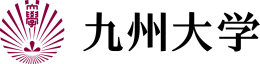 4.3 保存場所
ストレージ
九州大学では、以下のストレージを利用できます。
QRDM
研究データ管理用ストレージシステムとして2022年度に導入、2023年サービス開始
Nextcloudによるデータの効率的管理
GakuNin RDMと連携 (次スライド参照)

Proself, OneDrive for Business
情報統括本部が提供
OneDrive for Businessは、GakuNin RDMと連携可能 (次スライド参照)
クラウドサービスを導入する場合は、「九州大学クラウドサービス利用ガイドライン」によるチェックを行い、サービス利用の可否、利用するサービスの選定などを検討してください。検討の結果、クラウドサービスを利用することを決定した場合は、結果報告書を作成し、所定の添付資料とともに情報統括本部へ提出してください。
https://cloud.iii.kyushu-u.ac.jp/
7
[Speaker Notes: 九州大学では、研究データを保存するストレージとして、QRDM、Proself、OneDrive for Businessを利用できます。

QRDMは、研究データ管理用ストレージシステムとして2022年度に導入し、2023年度にサービスを開始しました。
Nextcloudによりデータを効率的に管理できます。
また、GakuNin RDMと連携し、その外部ストレージとして利用することもできます。
教員一人あたり2テラバイトまでのデータを保存でき、データは定期的に遠隔バックアップされる予定です。

情報統括本部では、ProselfとOneDrive for Businessを提供しています。
このうちOneDrive for Businessは、GakuNin RDMと連携可能です。

また、クラウドサービスを導入する場合は、「九州大学クラウドサービス利用ガイドライン」によるチェックを行い、サービス利用の可否、利用するサービスの選定などを検討してください。
検討の結果、クラウドサービスを利用することを決定した場合は、結果報告書を作成し、所定の添付資料とともに情報統括本部へ提出してください。]
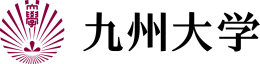 4.3 保存場所
GakuNin RDM
九州大学の構成員は、GakuNin RDMを利用できます。
GakuNin RDMとは
https://rdm.nii.ac.jp
国立情報学研究所が提供する研究データ管理基盤
GakuNin RDMでできること
バージョン管理
アクセスコントロール
研究証跡の記録
QRDM、 OneDrive for Businessと連携
ログイン方法
GakuNin RDMにアクセス＞所属している機関として「九州大学」を選択＞SSO-KIDでログイン
お問い合わせ： 研究データ管理支援部門　　　　　　　　　　https://rds.dx.kyushu-u.ac.jp/contact_us
8
[Speaker Notes: 九州大学の構成員はGakuNin RDMを利用することもできます。
GakuNin RDMは、国立情報学研究所(NII)が提供する研究データ管理基盤です。
GakuNin RDMでは、研究データの管理のために、ファイルのバージョン管理やアクセスコントロール、研究証跡の記録、指導教員、学生や共同研究者との研究データの共有などができます。
GakuNin RDMにアクセスし、所属している機関として「九州大学」を選んで「選択」し、SSO-KIDでログインして利用してください。
ご質問などございましたら、スライドに掲載のお問い合わせフォームからご連絡ください。]
4.4 バックアップ
研究データのバックアップ（1/3）
不慮のトラブルで研究データを失った際にも、バックアップデータがあれば、トラブルの影響を最小限に抑えることができます。定期的にバックアップを取りましょう。
バックアップの場所
ネットワークドライブ、クラウドストレージなどの選択肢から、研究内容に応じて適切なものを選択
情報セキュリティや災害リスクも考慮
絶対に漏洩してはいけないデータは、オンライン上ではなく、ローカルのコンピュータやストレージに保管
複数のバックアップを取る
機密性のレベル等について各機関が提供する情報を確認する
9
「RDMトレーニングツール」3章_4
[Speaker Notes: 次に、データのバックアップについてです。
不慮のトラブルで研究データを失った際にも、バックアップデータがあれば、トラブルの影響を最小限に抑えることができます。
定期的にバックアップを取りましょう。
さきほど述べたように、データの保存場所にはいくつかの選択肢が考えられますので、研究内容に応じて適切なものを選択しましょう。]
4.4 バックアップ
研究データのバックアップ（2/3）
バックアップの方法
手動ではなく、バックアップソフトウェアなどを利用し、定期的なバックアップを取得する
定期的にバックアップされていることを確認。
バックアップからリストアできることを確認。

ディスク容量やバックアップに必要な時間を勘案し、フルバックアップ、増分・差分バックアップから適切な方法を選択する
ファイルの更新頻度などから、適切なバックアップ頻度を設定。例)　日次：差分バックアップ、月次：フルバックアップ
10
「RDMトレーニングツール」3章_4
[Speaker Notes: 必要な時に限って直近の状態のバックアップをとっていなかった、という不運なトラブルを避けるためにも、バックアップは手動ではなく、バックアップソフトウエアなどを利用し定期的にバックアップを取得する環境を整えておく必要があります。
バックアップソフトウエアを利用する際には、定期的にバックアップされていることや、バックアップからリストアできることを事前に確認しておくことが望まれます。
バックアップには、いくつかの方法がありますが、ディスク容量やバックアップに必要な時間を勘案し、フルバックアップ、増分・差分バックアップから適切な方法を選択する必要があります。
例えば、毎日のバックアップは差分バックアップを実行し、ひとつきに一度フルバックアップを実行するという方法があります。]
4.4 バックアップ
研究データのバックアップ（3/3）
災害等を考慮し、複数の場所にバックアップを保管しましょう。
最低でも3つのコピーがあることが推奨されています。
「オリジナル（original）」：最初のコピー、作業用のデータセットと関連ファイル。通常、研究者が主に使用するコンピュータに保管。

「ニア（near）」：オリジナルの近くになければならないが、物理的な場所が同じでないことが理想的。このコピーは自動バックアップソフトか手動のどちらかで更新。多くの場合、ニア・コピーは外部ハードドライブや研究者の属する施設内の共有ファイルサーバに保管。

「ファー（far）」：オリジナル・コピーからもニア・コピーからも物理的な場所が遠い。災害の脅威が異なる場所に置くのが理想。
11
Carly Strasser著, 機関リポジトリ推進委員会訳「研究データ管理」p16
[Speaker Notes: また、災害対策として、複数の場所にバックアップを保管することは大変重要です。
完全なデータセットは、最低でも3つのコピーがあることが推奨されます。
最初のコピー、「オリジナル」は作業用のデータセットと関連ファイルです。このオリジナルのコピーは通常、研究者が主に使用するコンピュータに保管されます。
2つ目のコピーは、オリジナルの「ニア」、近くになければなりませんが、物理的な場所が同じでないことが理想です。このコピーは、自動バックアップソフトか手動のどちらかで毎日更新されます。多くの場合このニア・コピーは、外部ハードドライブや研究者の属する施設内の共有ファイルサーバに保管されます。
3つ目のコピーは、オリジナル・コピーからもニア・コピーからも物理的な場所が「ファー」遠くでなければなりません。同じ建物内に保管すべきではありませんし、間違っても同じ室内で保管してはいけません。ファー・コピーは災害の脅威が異なる場所に置くのが理想的です。このファー・コピーの形態として、自動的にバックアップが行われ、システム内にデータの複数のコピーが保管されるクラウドベースのバックアップシステムがあります。]
4.5 バージョン管理
バージョン管理
多くの場合、研究者は独自の方法を利用し、データセットを始めとするファイルのさまざまなバージョンを識別。

適切に設計されたバージョン管理システムを利用すれば、ファイルに加えられた変更をバージョン番号、タイムスタンプ、変更箇所の説明とともに記録できる。変更は容易に比較することができ、必要に応じて復元することも可能。

バージョン管理システムの一般的な例…Git
12
Carly Strasser著, 機関リポジトリ推進委員会訳「研究データ管理」p16
[Speaker Notes: 次に、バージョン管理についてです。
データのコピーを複数保管することで生じる主な課題の1つは、バージョンの管理です。
多くの場合、研究者は独自の方法を利用して、データセットを始めとするファイルのさまざまなバージョンを識別しています。
適切に設計されたバージョン管理システムを利用すれば、ファイルに加えられた変更をバージョン番号、タイムスタンプ、変更箇所の説明とともに記録できます。変更は容易に比較することができ、必要に応じて復元することも可能です。
バージョン管理システムの一般的な例として、Gitが挙げられます。]
4.6 フォーマット
ファイルフォーマット
論文を執筆するまでの短期的な視点ではなく、長期的に研究データが利用できる状態を確保するためには、フォーマットによる特徴の違いを考慮し、適切なフォーマットを選択する必要があります。
推奨されるファイルフォーマット
特定の商用ソフトウェアから独立したフォーマット
仕様が国際標準化されているフォーマット
広く普及しているフォーマット
フォーマット変換のリスク
フォーマットを変換することにより、ファイル内部に記録されたメタデータや画像の品質、文章構造などの情報を失う可能性大。
テキストとバイナリ
テキストファイルは環境に依存せず開くことができ、人間可読性高。
バイナリファイルはよりリッチな情報を包埋しているが、人間可読性低。
13
「RDMトレーニングツール」3章_8
[Speaker Notes: 次に、ファイルフォーマットについてです。
論文を執筆するまでの短期的な視点ではなく、長期的に研究データが利用できる状態を確保するためには、フォーマットによる特徴の違いを考慮し、適切なフォーマットを選択する必要があります。
その際に必要となるのが、どのような形式でファイルを保存すべきか、というファイルフォーマットの問題です。
長期的な保存のために推奨されるファイルフォーマットとしては、
特定の商用ソフトウェアのみで読み込み可能なフォーマットとは異なる独立したフォーマット
仕様が国際標準化されているフォーマット
一般的に広く普及しているフォーマット
を利用することが挙げられます。]
4.7 セキュリティ対策
セキュリティ対策
セキュリティポリシーに沿った研究活動や環境を整備することで、トラブルを回避し、総合的には円滑な研究活動に繋がります。
物理的なセキュリティ対策
離席する際のコンピュータをロック
部屋の施錠
モバイルPCを放置しない
USBメモリ等を紛失しないための対処
PC上でのセキュリティ対策
アンチウィルスソフトウェア／ファイアウォールの導入
ソフトウエアやOSのアップデート
適切な強度のパスワードや認証方法の利用
ファイルやハードディスク、USBメモリ等の暗号化
14
「RDMトレーニングツール」3章_5
[Speaker Notes: 次に、セキュリティ対策についてです。
セキュリティにまつわる問題は、ハードウエアトラブルだけではありません。
盗難やウイルスにより研究データを失ったり、外部に流出させる危険性もあります。
物理的なセキュリティ対策、コンピュータ上でのセキュリティ対策など、ここで挙げている考慮すべき点の多くは、機関のセキュリティポリシーを遵守するうえで不可欠な内容となっています。
セキュリティポリシーに沿った研究活動や環境を整備することで、トラブルを回避し、総合的には円滑な研究活動に繋がります。]
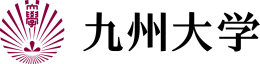 4 研究データの保存
九州大学の皆様へ
本章で示した研究データの保存に関するルールは、研究が始まる前にあらかじめ決めておいたほうがよいでしょう。
研究室や共同研究など複数人で研究を進める際には、研究プロジェクトごとにルールを決めましょう。
研究の遂行中に、変更が生じた場合も、その都度、相談するようにしましょう。
個人情報などが含まれる研究データを取り扱う場合は、研究データの保存先は慎重に選択しましょう。

ご不明な点があれば、以下に相談してください。
　　研究データ管理支援部門
　　https://rds.dx.kyushu-u.ac.jp/contact_us
　　rds_help@dx.kyushu-u.ac.jp
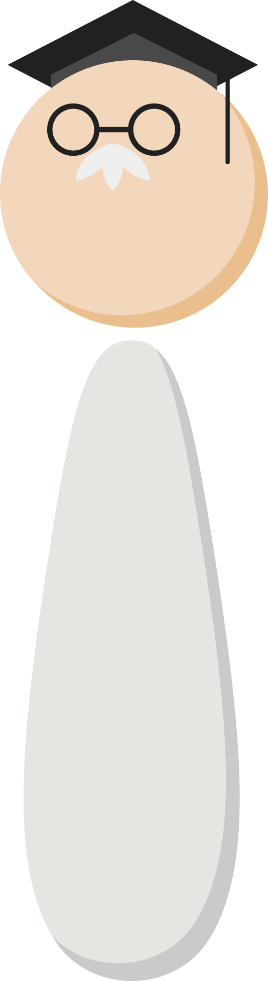 15
[Speaker Notes: 本章で示した研究データの保存に関するルールは、研究が始まる前にあらかじめ決めておいたほうがよいでしょう。
研究室や共同研究など複数人で研究を進める際には、研究プロジェクトごとにルールを決めましょう。
研究の遂行中に、変更が生じた場合も、その都度、相談するようにしましょう。
個人情報などが含まれる研究データを取り扱う場合は、研究データの保存先は慎重に選択しましょう。

ご不明な点がございましたら、九州大学DX推進本部・研究データ管理支援部門までご相談ください。]